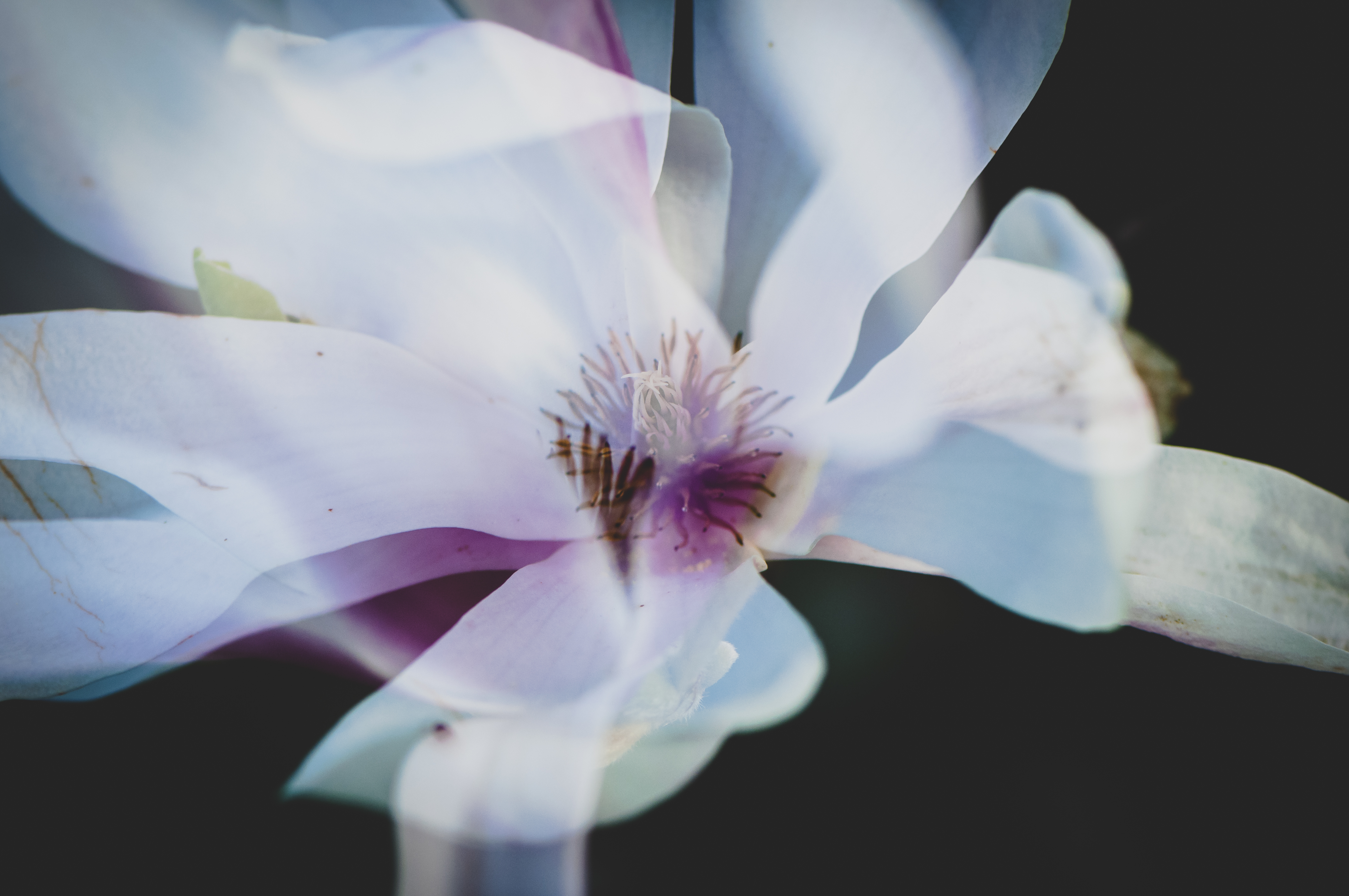 La resiliencia como factor protector del estrés crónico en docentes
La Neurociencia
personas más resilientes 
mantienen mayor equilibrio
emocional ante situaciones 
de estres
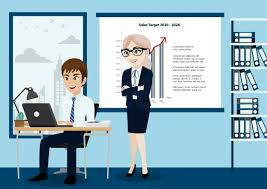 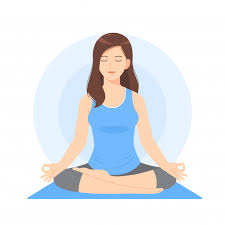 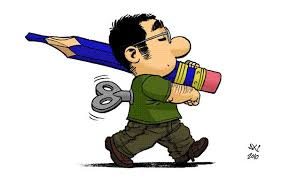 capacidad para afrontar
las situaciones difíciles
experimentar mayor 
sensación de control
soportar mejor la presión
Las experiencias adversas facilitan el desarrollo de enfermedades mentales
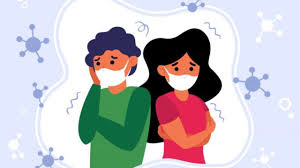 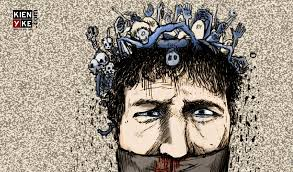 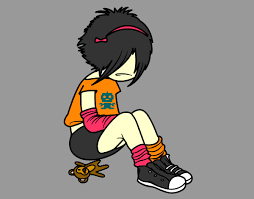 esquizofrenia
depresión
ansiedad
Trastornos psicológicos manifestados en alteraciones
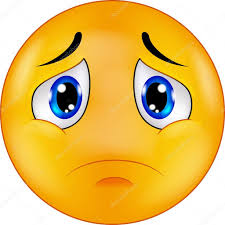 Trastorno de salud mental que se caracteriza por depresión persistente o pérdida de interés en las actividades, lo que puede causar dificultades significativas de la vida cotidiana
TRASTORNO DEPRESIVO MAYOR
Se caracteriza por producir sensaciones de preocupación, ansiedad o miedo, tan fuertes que interfieren con las actividades diarias de quien las padece 
Algunos trastornos de ansiedad pueden ser los ataques de pánico, trastornos obsesivos compulsivos …
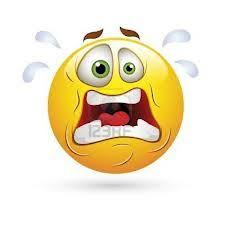 TRASTORNO DE ANSIEDAD
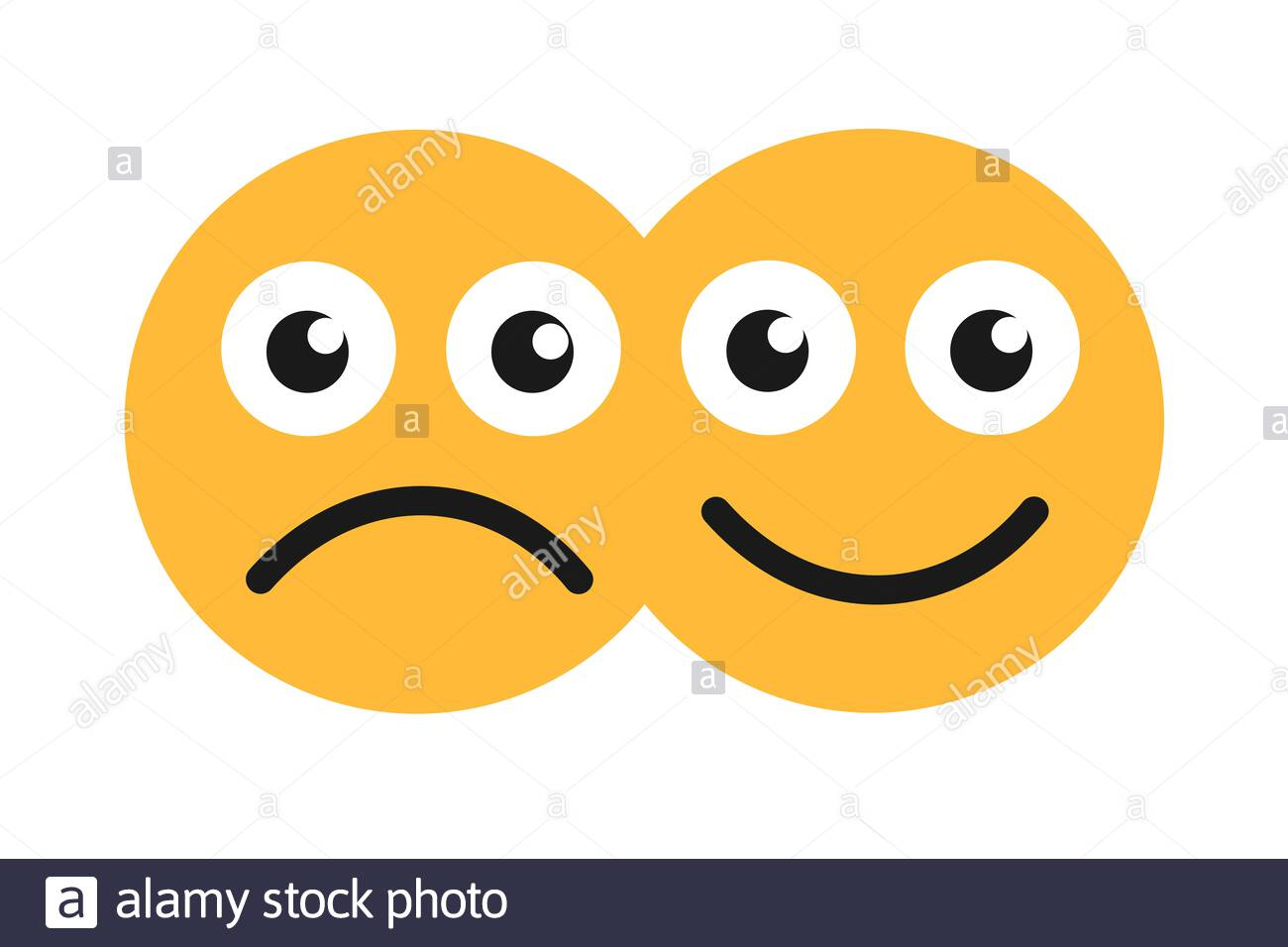 Trastorno que provoca altibajos emocionales que van desde trastornos de depresión hasta episodios maniacos que pueden incluir exceso de energía, reducción de la necesidad de dormir y perdida de la noción de la realidad
TRASTORNO BIPOLAR
la vida nos pone a prueba
Una enfermedad
Una ruptura de pareja
La muerte de un ser querido
El fracaso de un sueño largamente anhelado
Problemas económicos
es la capacidad humana de asumir con flexibilidad situaciones límite y sobreponerse a ellas,
Qué es la resiliencia
es la capacidad humana de asumir con flexibilidad situaciones límite y sobreponerse a ellas,
Para las personas resilientes no existe una vida dura, sino momentos difíciles.
“Recuerda siempre que eres más grande 
que tus circunstancias, 
eres más que cualquier cosa 
que te pueda ocurrir.” .
“La vida no es esperar a que pase la tormenta, 
es aprender a bailar bajo la lluvia.”
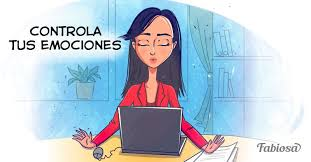 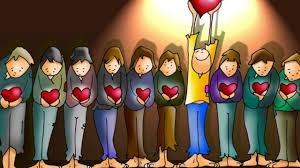 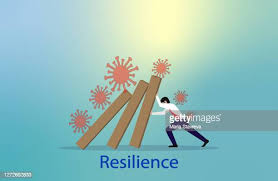 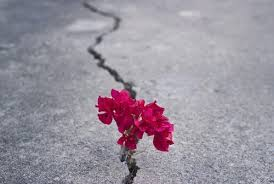 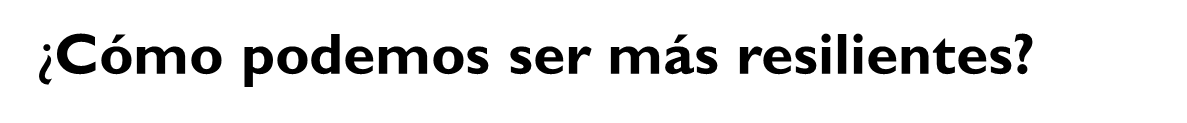 La resiliencia es algo que todos  podemos desarrollar a lo largo de la vida.
Las personas resilientes no nacen, se hacen
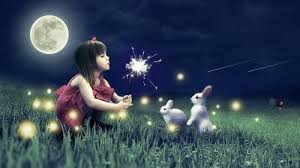 Son conscientes de sus potencialidades y limitaciones
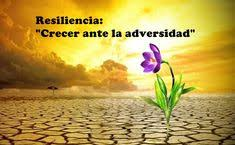 Son creativas
Confían en sus capacidades.
Asumen las dificultades como una oportunidad para aprender.
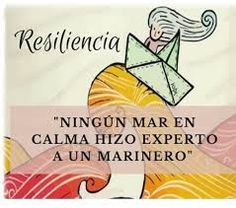 Practican el mindfulness o conciencia plena
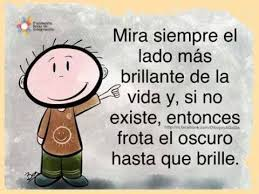 Ven la vida con objetividad, pero siempre a través de un prisma optimista
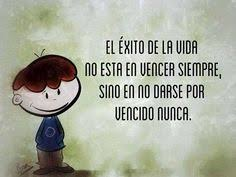 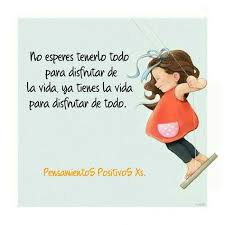 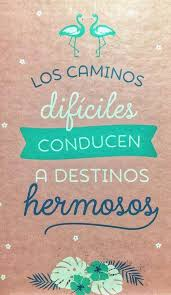 Se rodean de personas que tienen una actitud positiva
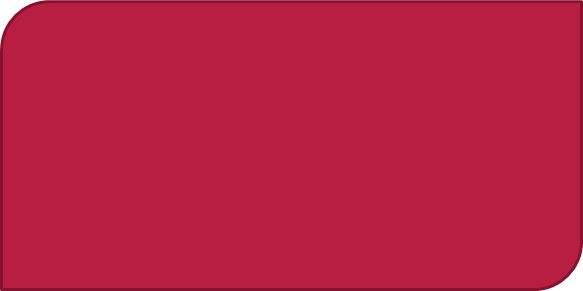 No intentan controlar las situaciones, sino sus emociones
Son flexibles ante los cambios
TENASES EN SUS PROPOSITOS
Se rodean de personas que tienen una actitud positiva
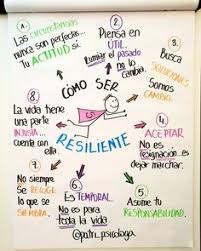